p0
E,I,L
y
y
Neutral axis
x
z
A
y
L
F
F
p(x)
C2
C3
x
C1
y(dv/dx)
F1
F2
F3
+Vy
+M
+M
y
y
q = dv/dx
Free-body diagram
x
+P
+P
v(x)
+Vy
–p0
1.0
0.8
0.6
v(x)/vmax
C
0.4
v_exact
0.2
v_approx.
0.0
E,I,L
0
0.2
0.4
0.6
0.8
1
x
x
F
0.00
0
0.2
0.4
0.6
0.8
1
-0.04
M(x)
-0.08
M_exact
-0.12
M_approx
0.6
V_exact
0.4
V_approx
0.2
V(x)
0.0
-0.2
-0.4
-0.6
0
0.2
0.4
0.6
0.8
1
x
[Speaker Notes: %
% Figure 3.5
x=0:0.1:1;
v_approx=sin(pi*x);
M_approx=-(4/pi^3).*sin(pi*x);
Vy_approx=(4/pi^2).*cos(pi*x);
v_exact=16*(x - 2.*x.^3 + x.^4)/5;
M_exact=(-x + x.^2)./2;
Vy_exact=0.5 - x;
plot(x,v_exact,'k','LineWidth',2); hold on;
plot(x,v_approx,'k--','LineWidth',2,'MarkerSize',10);
legend('v_{exact}','v_{approx}');
figure;
plot(x,M_exact,'k','LineWidth',2); hold on;
plot(x,M_approx,'k--','LineWidth',2,'MarkerSize',10);
legend('M_{exact}','M_{approx}');
figure;
plot(x,Vy_exact,'k','LineWidth',2); hold on;
plot(x,Vy_approx,'k--','LineWidth',2,'MarkerSize',10);
legend('Vy_{exact}','Vy_{approx}');]
v2
v1
q1
q2
x
L
x2
s = 1
x1
s = 0
0.02
0.015
v(x)
0.01
v_exact
0.005
v_approx.
0
0
0.1
0.2
0.3
0.4
0.5
0.6
0.7
0.8
0.9
1
(a)
x
500
M_exact
M_approx.
400
300
M(x)
200
100
0
0.1
0.2
0.3
0.4
0.5
0.6
0.7
0.8
0.9
1
(b)
x
500
400
Vy(x)
F2
F1
300
Vy_exact
C1
C2
x
Vy_approx.
200
(c)
0
0.1
0.2
0.3
0.4
0.5
0.6
0.7
0.8
0.9
1
p(x)
x
y
2EI
x
EI
v1
v2
3
2
1
2L
L
F2
F3
q2
q1
L
1.0
N1
N3
0.8
0.6
0.4
0.2
N2/L
0.0
0
0.2
0.4
0.6
0.8
1
N4/L
-0.2
y
p(x)
C1
C4
x
C3
C5
C2
3
5
2
1
4
F1
F2
F3
F4
F5
p0 = 120 N/m
EI = 1000 N-m2
C = –50 N-m
pL/2
pL/2
pL2/12
pL2/12
p
y
Equivalent
x
1
2
3
1 m
1 m
F2 = 240 N
0.000
-0.002
-0.004
v
-0.006
-0.008
-0.010
0
0.2
0.4
0.6
0.8
1
x
0.000
-0.005
-0.010
q
-0.015
-0.020
-0.025
-0.030
0
0.2
0.4
0.6
0.8
1
x
10
0
-10
-20
M
-30
-40
-50
-60
0
0.2
0.4
0.6
0.8
1
x
120
FEM
100
FEM
FEM
FEM
Exact
Exact
Exact
Exact
80
Vy
60
40
20
0
0
0.2
0.4
0.6
0.8
1
x
0.35
v_analytical
0.30
v_FEA
0.25
0.20
v(s)
0.15
0.10
0.05
0.00
0.0
0.2
0.4
0.6
0.8
1.0
s
0.00
M_Analytical
-0.05
M_FEA
-0.10
M(s)
-0.15
-0.20
-0.25
-0.30
0
0.2
0.4
0.6
0.8
1
s
p
L
1.00
Vy_Analytical
0.80
Vy_FEA
0.60
0.40
0.20
Vy(s)
0.00
-0.20
-0.40
-0.60
-0.80
-1.00
0
0.2
0.4
0.6
0.8
1
s
p
F
1
2
3
Local coordinates
2
3
1
4
2
f
y
1
x
Global coordinates
F
2
1
a
y
2
45o
3
1
x
a
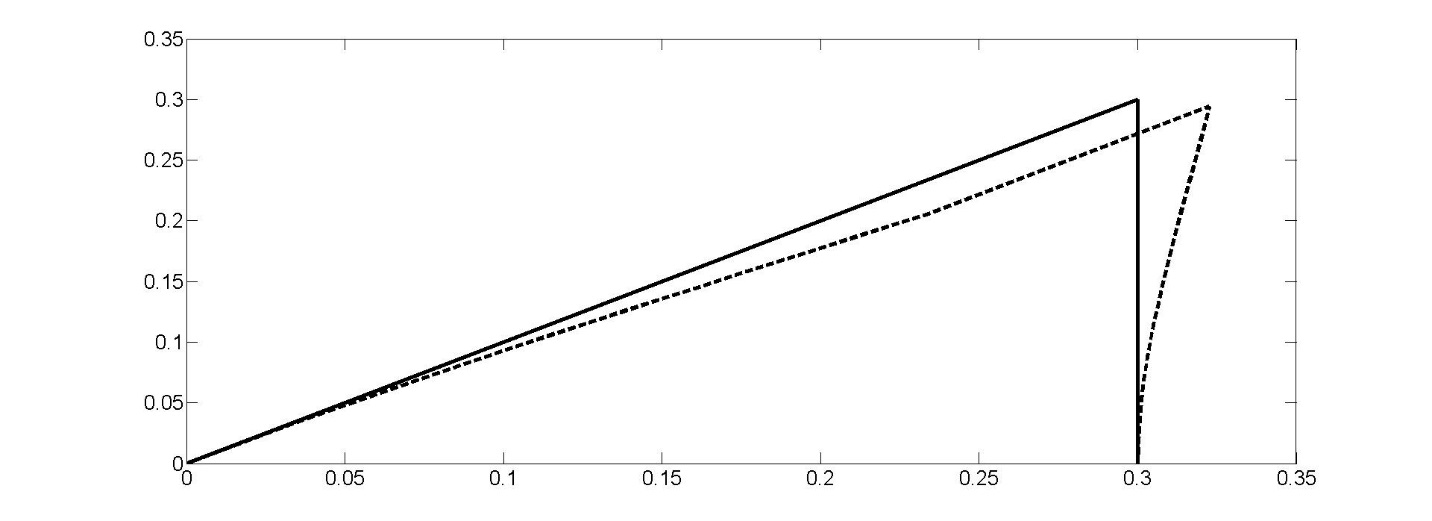 0.12N
1390N
981N
1000N
2
18.3N
1.15Nm
1.15Nm
2
1.11Nm
18N
983N
18.3N
1
4.33Nm
1.11Nm
4.33Nm
3
0.12N
1390N
981N
981N
981N
Fz2
1
dx
1
2
2
C
2
2
y
P
x
M(x)
C
P
z
y
3
P
d
3
d
C
v(x)
x
P
x
x
L
dD
D
q
x
dx
x
dx
7
6
5
4
3
2
1
0
0
0.2
0.4
0.6
0.8
1
1.2
1.4
1.6
Exact tip deflection
Approx. tip deflection
P < 0
Tip Deflection
P > 0
lL
[Speaker Notes: M=[ -1.6	0           6.814217183
    -1.5	0           3.99880036
    -1.4	4.983153148	2.884071848
    -1.3	3.240632103	2.289780937
    -1.2	2.44403278	1.922899425
    -1.1	1.991081634	1.675864369
    -1      1.701631435	1.499925004
    -0.9	1.503026693	1.369812349
    -0.8	1.360388124	1.271151969
    -0.7	1.254935754	1.195195791
    -0.6	1.175712858	1.136348141
    -0.5	1.115951419	1.090899174
    -0.4	1.071305355	1.056332077
    -0.3	1.038924479	1.030924647
    -0.2	1.016942247	1.013512144
    -0.1	1.00418368	1.003344146
    0       1           1
    0.1     0.995850209	0.996678072
    0.2     0.983600118	0.986843404
    0.3     0.96382418	0.970876614
    0.4     0.937406851	0.949371896
    0.5     0.905448928	0.923084024
    0.6     0.869162847	0.892866709
    0.7     0.829773633	0.859610923
    0.8     0.788437756	0.824190315
    0.9     0.746186071	0.787418315
    1       0.703891453	0.75001875]

plot(M(3:27,1),M(3:27,2),M(:,1),M(:,3),'-')]
y
P
x
P
1m
1m
2m
Local coordinates
2
f
y
1
x
Global coordinates
P
P
2
3
2
3
1
1
4
1.0
1.0
0.5
0.5
0
0
0
0
0.5
1.0
0.5
1.0
0.2
0.1
1
2
3
4
5
0
Deflection
w
w
-0.1
v = 0.18246in
-0.2
z
h
-0.3
-0.4
a
a
L
-0.5
y
0
5
10
15
20
25
30
35
40
X
1
2
3
4
x
1
2
3
4
5
[Speaker Notes: L=120;
s=0:0.1:1;
x=0:0.1:4;
x=10.*x;
 
N1=1 - 3.*s.^2 + 2.*s.^3;
N2=L.*(s - 2.*s.^2 + s.^3);
N3=3.*s.^2 - 2.*s.^3;
N4=L.*(-s.^2 + s.^3);
 
v1=-0.48274; q1=0.40547E-2; v2=0.0; q2=0.30411E-02;
v=v1.*N1 + q1.*N2 + v2.*N3 + q2.*N4;
V=v;
%
v1=0.0; q1=0.30411E-02; v2=0.18246; q2=0.0;
v=v1.*N1 + q1.*N2 + v2.*N3 + q2.*N4;
V=[V v(2:11)];
%
v1=0.18246; q1=0.0; v2=0.0; q2=-0.30411E-02;
v=v1.*N1 + q1.*N2 + v2.*N3 + q2.*N4;
V=[V v(2:11)];
%
v1=0.0; q1=-0.30411E-02; v2=-0.48274; q2=-0.40547E-02;
v=v1.*N1 + q1.*N2 + v2.*N3 + q2.*N4;
V=[V v(2:11)];
Plot(x,V)]
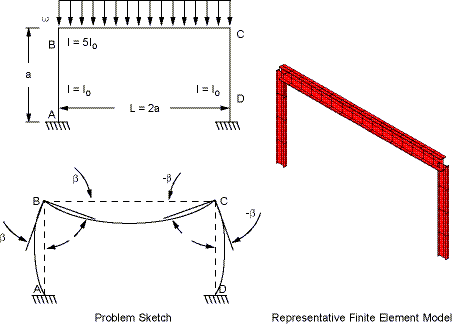 1.68"
16.655"
0.945"
Centroid
36.74"
1.68"
y
y
11
F
10
10
9
L/2
x
L/2
3
3
2
2
1
F
x
1
p0
y
x
C
L
20
2
1,000 N
500
1
Seat
400
3
L = 1 m
325
20
y
Unit: mm
x
4
20
400
Pedal
825
6
5
50
p0
y
x
C
L
F2
F2
A
1
C2
C
2h
C2
1
2
1
2
E, I
b
B
L
L
P
1,000 N
0.5 m
1 m
k
q
f
L = 1 m
EI = 0.15 Nm2
f = 1 N/m
LT
1
2
L
p0
1
2
3
p0
F
L
L
F
2
1
E, I
10,000N
2
1
3
3
L
k
2
1
1mm
3
0.1m
0.1m
F
C = 100 N-m
E, I, L
E, I
k
1 m
k
L
q
1
2
C2
1 m
1 m
1
2
3
y
F = 60 N
P
x
F1
F2
3
1
2
E, I
L
1 m
1 m
M1
y
M2
L
L
x
F
q0
F1
0.5 m
F2
L
M1
y
B
M2
x
1 m
1 m
1,000 N
P
1
2
3
1
2
E, I, L
E, I, L
F/2
y
F
R
x
y
R = 100 mm
10 mm
x
10 mm
F
q
E=100
L=1
q=1
A=0.1
I=0.01
y
45o
x
2
1
P
C
E, I, L
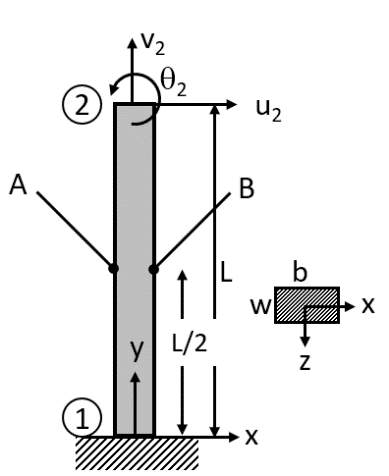 P
Q
E2
r = 0.05
1,000 N
0.025
0.025
E1
E3
R
S
4
1
2
3
2m
1m
q
1m
y
2m
1
2
x
1
2
45o
3
2
3
2
P
P
3
1
y
y
y
3
kT
2
2
1
x
x
P
P
3
3
x
1
1
1
2
1m
2m
1m
1m
1
4
kL
2
3
L
1
q
2
1
x
E, I
L
F
E, I
2
1
L
1
2
s